Tumorové markery
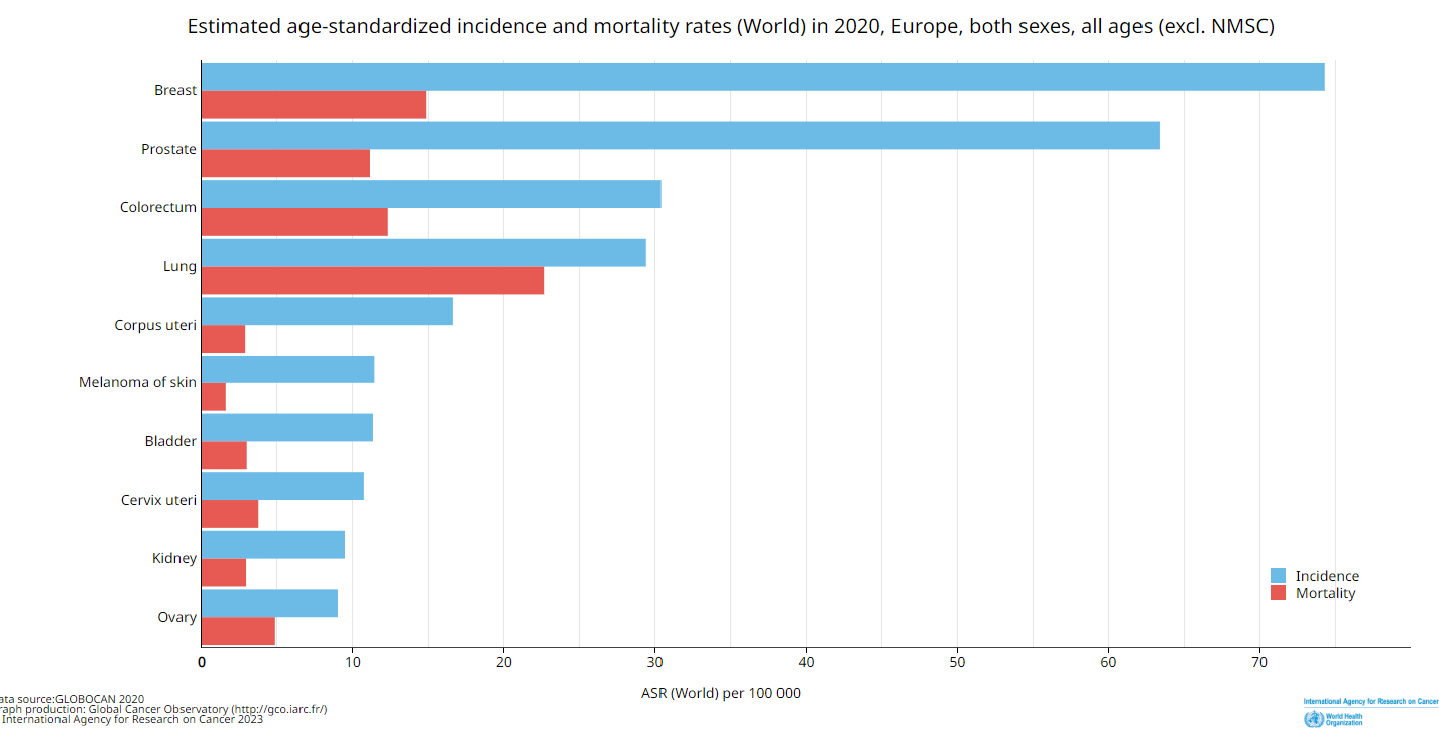 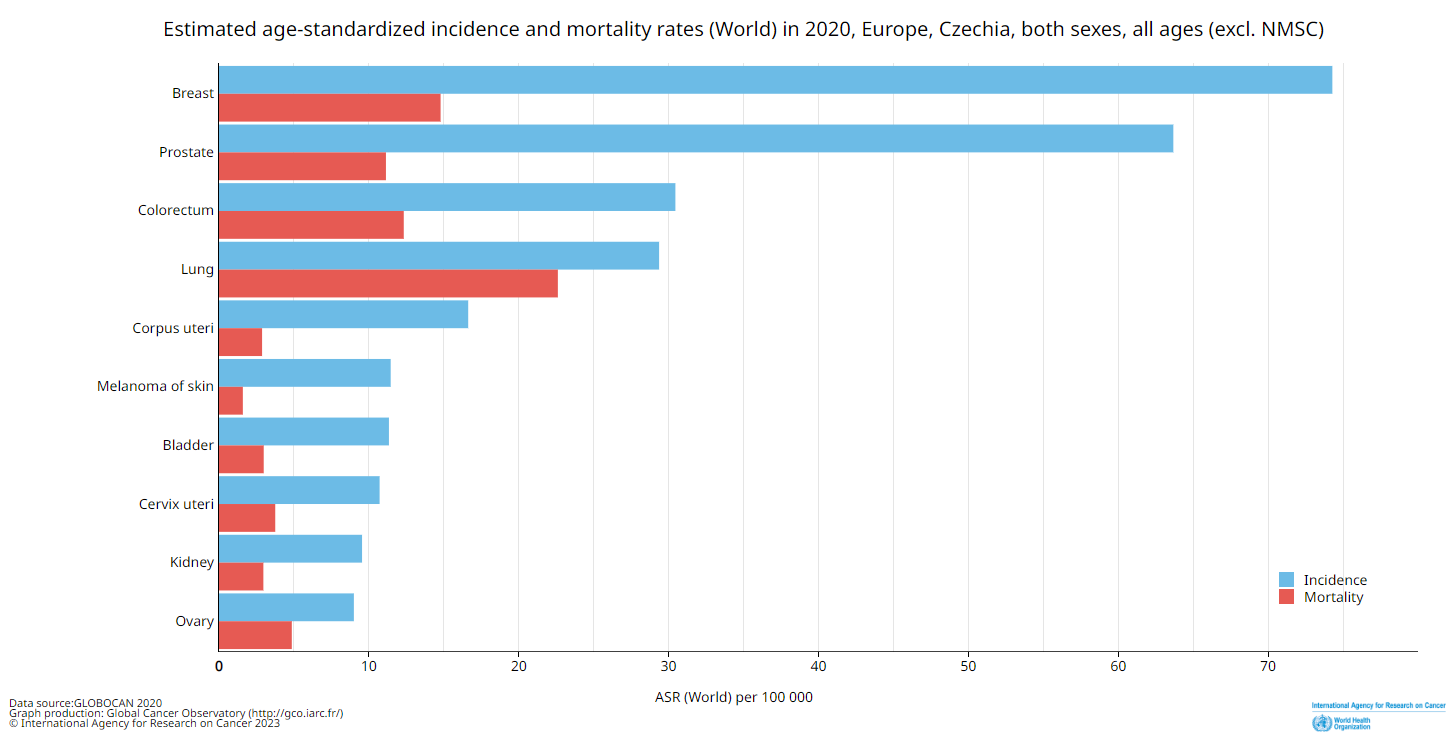 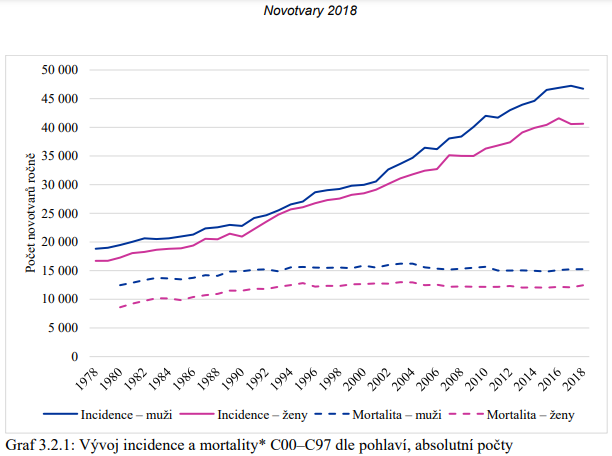 Nádorová onemocnění
200 různých typů nádorů
Neomezená proliferace buněk
Kolonizace dalších tkání





85% nádorů – somatická mutace
15% nádorů – mutace v zárodečné linii
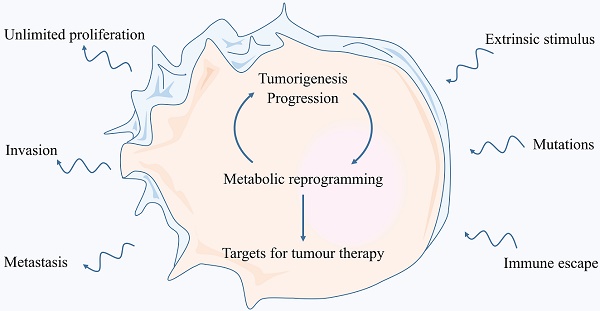 He Y, Gao M, Tang H, Cao Y, Liu S, Tao Y. Metabolic Intermediates in Tumorigenesis and Progression. Int J Biol Sci 2019; 15(6):1187-1199. doi:10.7150/ijbs.33496.
Onkogeny a tumor supresorové geny
Onkogeny -  HER2 NEU  - prs, ovarium
                          K-ras, N-ras, H-ras 

Tumor supresorové geny – Rb protein (retinoblastom)
                                                 BRCA-1,BRCA-2  - časný karcinom prsu, ovaria
                                            

Opravné geny
Tumorové markery
Laboratorně prokazatelné látky přítomné v organismu v důsledku vzniku a vývoje maligního procesu.

Jsou prokazatelné v séru nebo se vyskytují v nádorových buňkách nebo na jejich povrchu

Produkován pouze  u maligních onemocnění
Orgánově specifický
Koreluje
	s velikostí nádoru
	se stadiem onemocnění
	s prognózou
	s účinností terapie
Ideální marker neexistuje
Indikace vyšetření tumorových markerů
Monitorace léčby
Pooperační sledování (remise x progrese)
Podezření na recidivu
Účinnost onkologické terapie

Ne – obecně pro  screening 
omezeně u rizikových skupin 
iFOBT
Prognóza
AFP, HCG – zárodečné tumory
CEA – kolorektální karcinomy
Biologická povaha nádorových markerů Markery produkované tumorem
Enzymy (LD,NSE, PSA)
Imunoglobuliny (kompletní molekula nebo fragmenty)
Hormony (hCG,PTH, ACTH, kalcitonin, gastrin, prolaktin,norepinefrin, epinefrin)
Fragmenty glykoproteinů (CA19-9,CA125,CA15-3)
Fragmenty cytokeratinů (TPS,CYFRA)
Onkofetální antigeny (AFP,CEA)
Molekuly receptorové povahy (estrogenový a progesteronový receptor)
Cirkulující buněčné elementy (cirkulující nádorové buňky)
Preanalytické aspekty
Materiál – sérum

PSA – odběr 48 hod  po rektálním vyšetření prostaty, jízdy na kole, sexuální aktivitě
SCCA,CA19-9 – kontaminace vzorku slinami nebo potem
NSE, LD  – hemolýza (oddělení séra od krvinek do 1 hodiny)
Vlastní laboratorní analýza
Metody imunoanalýzy
Enzymatická aktivita

Dlouhodobé sledování pacienta – vysoká reprodukovatelnost, stejná analytická nejistota

Při změně technologie – nutno provést srovnávací měření (rebaselining)
Interpretace
Neexistuje univerzální nádorový marker

Vztah sensitivity a specificity – ROC křivka
Senzitivita- správný záchyt nemocných
Specificita - správná negativita u lidí bez nádorového onemocnění

Neexistuje marker se 100% senzitivitou a specificitou
Interpretace
Hodnocení 
zvýšená hladina u nemaligních onemocnění
poruchy vylučování
heterofilní protilátky u autoimunitních chorob

Nutno znát biologický poločas

Signifikantní změny:	
Bez terapie: stoupající trend ve třech následujích odběrech i v hladinách do cut-off
Během trapie: nárůst o více než 25% značí progresi onemocnění, pokles o více jak 50% parciální remisi
Biologický poločas nádorových markerů v séru
Marker                          Dny                          Hodiny
ACTH                                         –                                0,2
AFP                                            5                                 –
B2M                                           –                                0,7
hCG                                          –                                 1
CA 125                                       4                                 –
CA 15-3                                     7                                 –
CA 19-9                                     5                                 –
CEA                                          14                                –
CT                                              –                                0,2
CYFRA 21-1                              –                                 3
FER                                           2                                 –
fPSA                                          –                                 7
hCG                                           1                                 –
NSE                                           1                                 –
P-ACP                                        –                                 2
PRL                                            –                                0,3
PSA                                           2                                 –
SCCA                                         –                                0,3
TG                                            2,5                                –
TK                                              2                                 –
TPA                                            7
CEA
Onkofetální glykoprotein
V dospělosti omezeně syntetizován epiteliálními buňkami střevní sliznice, žaludku, bronchů
Cut-off 5,0 ug/l

Nelze použít pro screening a diagnostiku
Monitorování průběhu onemocnění- karcinomy zažívacího traktu, mléčné žlázy, močového měchýře
Zvýšení u benigních nebo premaligních lézí
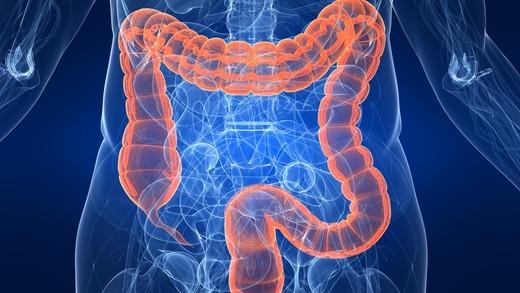 AFP
Onkofetální glykoprotein, embryonální žloutkový vak, fetální játra
Cut-off 10ug/l, poločas 5 dnů

Screening u pacientů s jaterní cirhózou, tumory ze zárodečných buněk
Monitorování průběhu onemocnění

Primární karcinom jater 
Embryonální nádory
Nemaligní příčiny zvýšení – hepatitidy, těhotenství
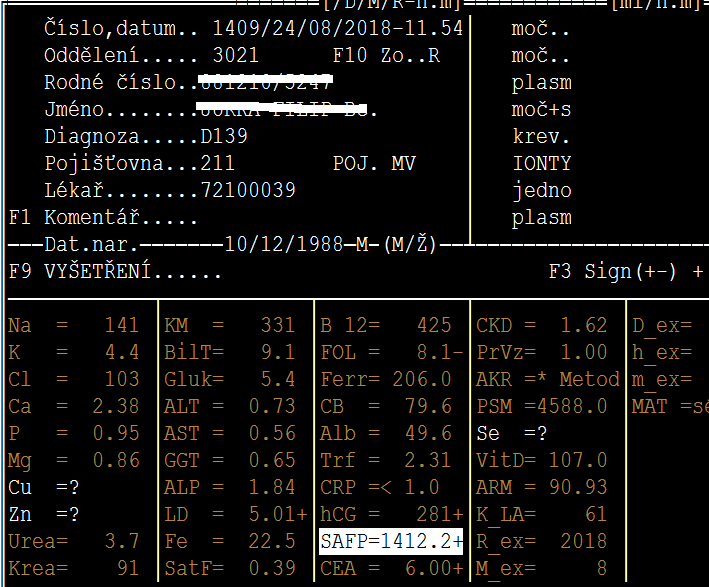 Pacient , muž 29 let, přichází pro bolesti břicha, které trvají asi 1 měsíc, hubnutí, nahmatal si rezistenci v břiše
Provedena zobrazovací vyšetření – tumorozní masa v retroperitoneu,ultrazvuk varlete 

Tumor varlete, provedena orchiektomie, histologický nález – germinativní tumor 
Zahájena chemoterapie
CA 19-9
Cut-off  40kU/l
Není vhodný pro screening a stanovení dg. maligního onemocnění
Nádory slinivky břišní
Střevo, žlučové cesty, žaludek


Zvýšení u cholestázy, zánětlivá onemocnění žaludku, střeva, slinivky a jater
CA 15-3
Antigen epiteliálního mucinu, syntetizován v dospělosti v epiteliálních buňkách vývodů mléčné žlázy, slinných žláz a bronchů
Cut-off  35 kU/l

Nelze pro screening (vyjímka vybrané skupiny pacientů)
Monitorování nemocných s karcinomem prsu
Nemaligní příčiny zvýšení: benigní onemocnění prsu, GIT,hepatitidy, CHRI,chronická bronchitida, pneumonie
CA-125
Glykoprotein s vysokým podílem sacharidů
Produkován fetálními epiteliálními tkáněmi 

Zvýšení u karcinomu ovárií serózního typu
Screening v případě rodinné dispozice


Nemaligní příčiny zvýšení: chronická onemocnění jater, peritonitis, benigní onemocnění ovarií
CA 72-4
Fyziologicky produkuje plod v žaludku, jícnu a pankreatu
Cut-off: 7kU/l

Monitorování maligní nádory horního GIT, mucinózní typ ovariálního karcinomu

Příčiny nemaligního zvýšení chronické záněty GIT, jaterní cirhóza
CYFRA 21-1(fragment cytokeratinu 19)
Solubilní fragment cytokeratinu 19 (strukturální protein epitelových buněk)
Cut-off: 3,3 ug/l
Screening a stanovení diagnózy nelze použít

Monitorání průběhu choroby – epidermoidní karcinomy plic, karcinomy močového měchýře, epidermoidní nádory čípku děložního

Nemaligní příčiny zvýšení: chronické záněty, astma, infekce respiračního traktu
hCG
Glykoprotein (2 podjednotky)
Tvoří ho buňky trofoblastu a placenty v těhotenství
Cut-off 10 IU/l

Screening u symptomatických osob  při podezření na nádor varlat, choriokarcinomy
Normální zvýšení v těhotenství, ovariální cysty
PSA
Proteáza – zkapalnění seminální tekutiny
V séru inaktivace vazbou na alfa1-antichymotrypsin, určitý 
      podíl volná frakce PSA

Zvýšení specifity: Cut-off: věková závislost
Do 50 let 2,5ug/l
Do 60 let 3,5 ug/l
Do 70 let 4,5 ug/l
Starší do 6,5 ug/l
Frakce fPSA/PSA u maligního nádoru 0-15%,u benigního onemocnění nad 20%

Screening karcinomu prostaty , monitorování při terapii
Příčiny zvýšení z jiných příčin: digitální rektální vyšetření prostaty,předchozí biopsie prostaty,zánět prostaty
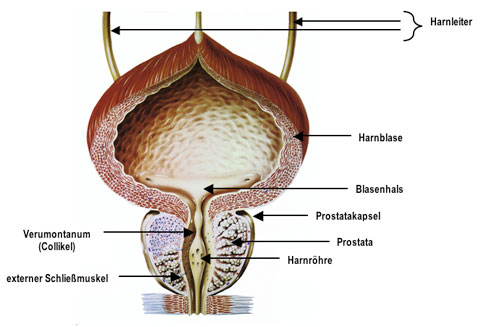 NSE(neuron-specifická enoláza)
Je produkován v nervové a plicní tkáni plodu
V dospělosti – nervová tkáň, v procesu glykolýzy
Cut-off: 15ug/l

Není vhodné pro screening a stanovení diagnózy
Monitorování pac. s neuroblastomy a malobuněčné karcinomy plic

Zvýšení z nemaligních příčin: plicní a jaterní choroby
S-100 beta
Poprvé popsán v centrálním nervovém systému
Cut-off: 0,1ug/l
Ne pro screening a diagnostiku

Monitorování nemocných s maligním melanomem, mozkové maligní nádory
Zvýšené hladiny z nemaligních příčin – akutní poškození mozku
SCCA (antigen skvamozních buněk)
Prokázán u pacientek s karcinomem čípku děložního
Citlivý na kontaminaci slinami, potem
Cut-off: 1,5 ug/l

Monitorace průběhu onemocnění (děložní čípek, tělo dělohy, orofaciální oblast, epitelové nádory plic)
Chromogranin A
Glykoprotein – sekreční granula v neuroendokrinních tkáních

Cut-off: 35ug/l

Neuroendokrinní malignity (gastro-enteropankreatické neuroendokrinní tumory, neuroblastomy…)

Nemaligní příčiny zvýšení: terapie kortikoidy, poruchy ledvin a jater
Beta2-mikroglobulin
Extracelulární doména lidského leukocytárního antigenu HLA I.třídy, přítomen ve všech buňkách kromě erytrocytů

Cut-off: 2,4 mg/l

Nelze pro screening i diagnostiku

Zvýšení – systémové onemocnění B-lymfocytárního původu, mnohočetný myelom,leukemie

Nemaligní příčiny zvýšení – snížená funkce ledvin,chronická autoimunitní onemocnění